Discretionary Assessment
[Speaker Notes: In FY2015, the states processed 10,496 discretionary transfers.  The national acceptance rate for discretionary transfers is 57% (6,032).  Included in the accepted cases are 745 cases (7%) which were initially rejected and the sending state resubmitted resulting in a subsequent acceptance.  The national number of rejected cases was 4,464 (43%).]
Reasons for Rejection
Discretionary Transfers FY2015
Resources
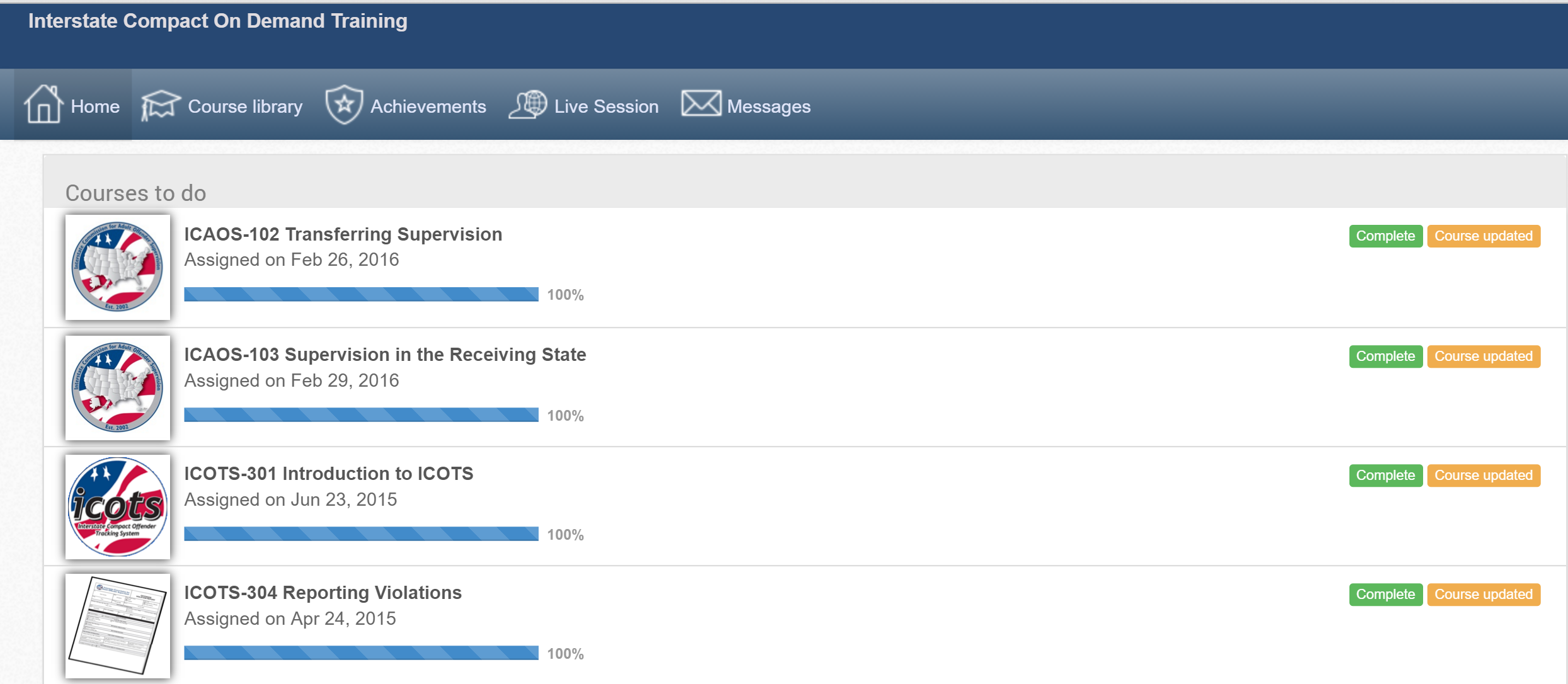 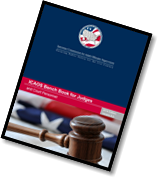 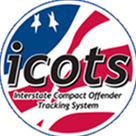 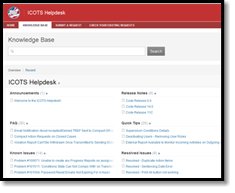 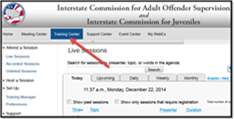 [Speaker Notes: Mindy]
Questions